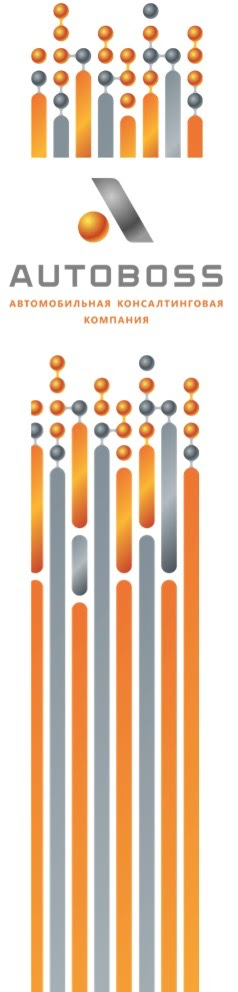 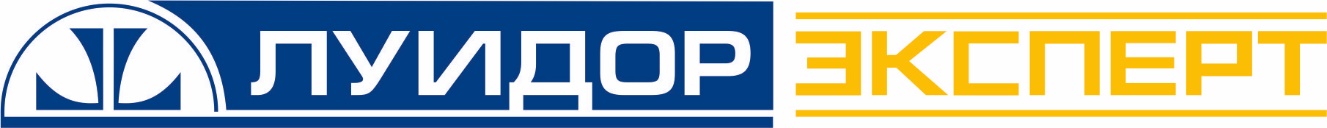 Вне контекста: Альтернативные маркетинговые каналы.
Как получать звонки по выкупу 
от 65 рублей?
Алексей Горелов
Руководитель отдела МиР
Луидор-Эксперт
11 ноября 2020, Нижний Новгород
Группа компаний «Луидор» 
филиалы в 11 субъектах России 
Продажи по всей стране;
Два предприятия по производству спецавтомобилей – 
ПКФ «Луидор» и два завода «Луидор-Тюнинг»;
В портфеле: ГАЗ, ВАЗ (Lada), Volkswagen, Toyota, Suzuki, Mitsubishi
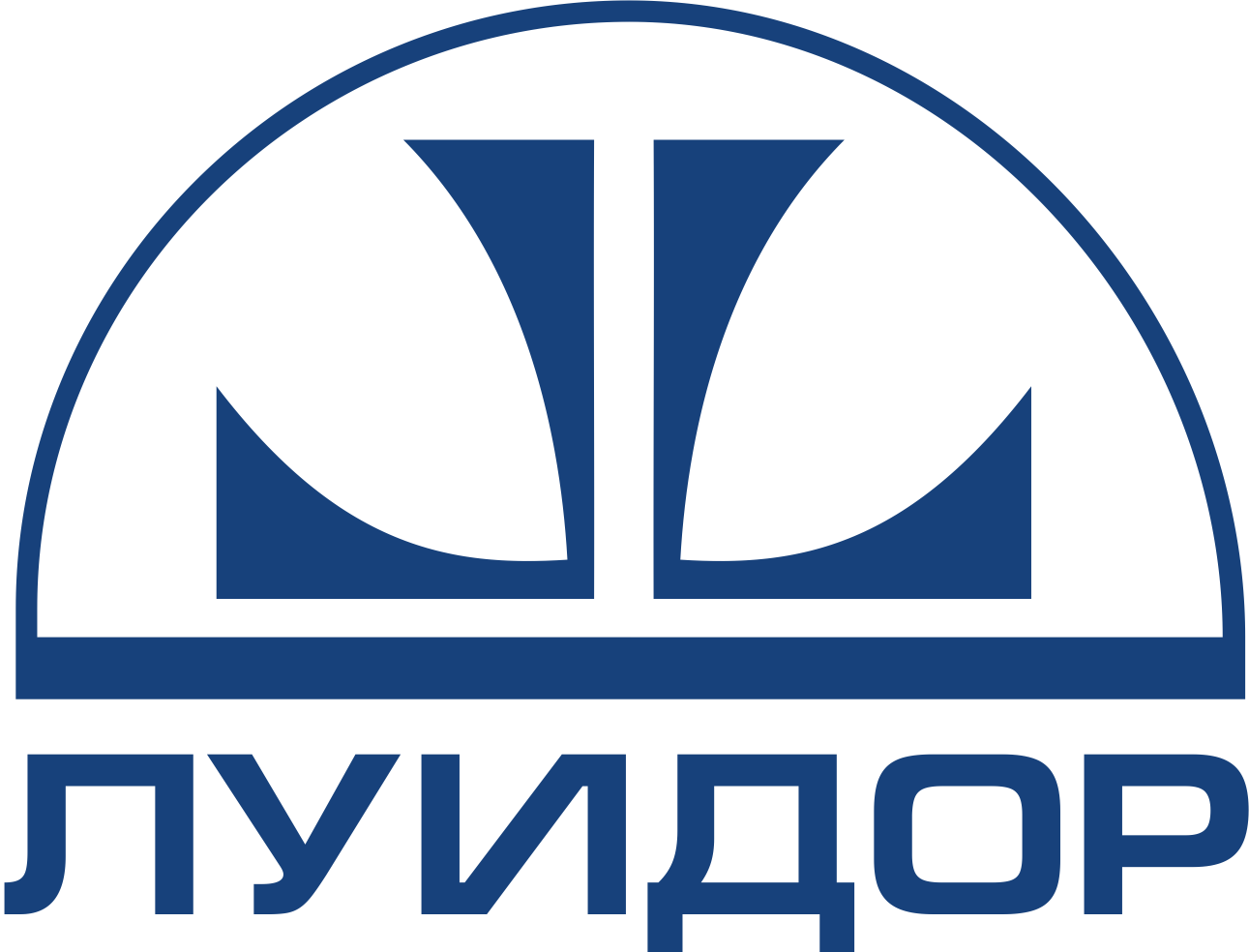 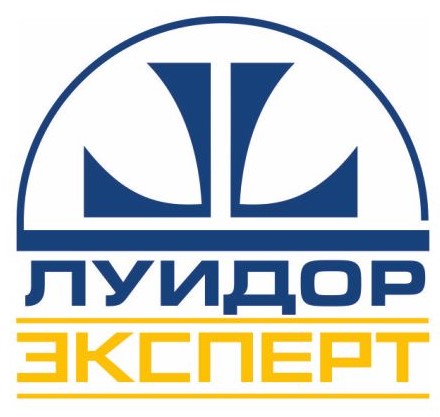 Компания «Луидор-Эксперт»
Коммерческие и легковые 
автомобили с пробегом в 9 регионах РФ. 
Более 500 автомобилей в наличии.
[Speaker Notes: меньше текста. тезисами]
Алексей Горелов
Руководитель отдела Маркетинга и Рекламы
2010-2016 АО «Первая Грузовая Компания»
2017-н.в. Луидор Эксперт

Построил систему привлечения трафика, создал колл-центр, наладил работу на 8-ми классифайдах! 
В результате отдел выкупа ежемесячно получает до 1000 визитов. 
За время своей работы обеспечил компании продажи с общей наценкой более 250 млн рублей.
Образование:
Нижегородский Государственный Политехнический 
Университет им. Р.Е. Алексеева
Учебно-научный институт радиоэлектроники и информационных технологий
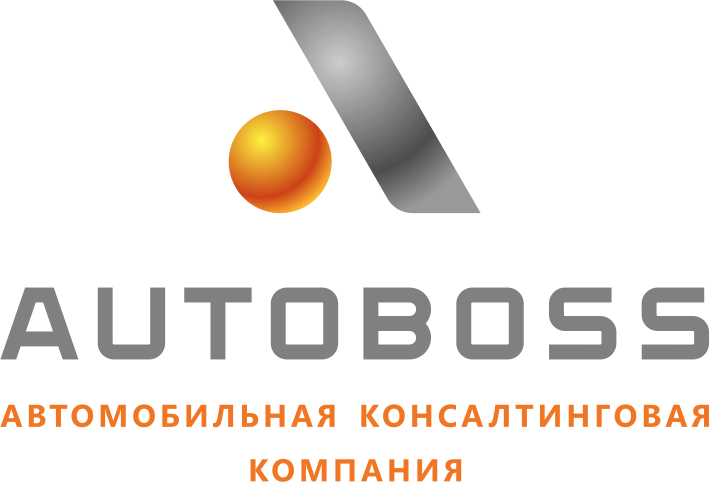 [Speaker Notes: не любите вы себя вообще! где ваши ордена-медали?? ))) добавила сама ) оформлять будем позже. у меня умерла мышь, я тут пытаюсь с тачпада разбираться )))]
ПОЧЕМУ ИМЕННО ЭТИ КАНАЛЫ?
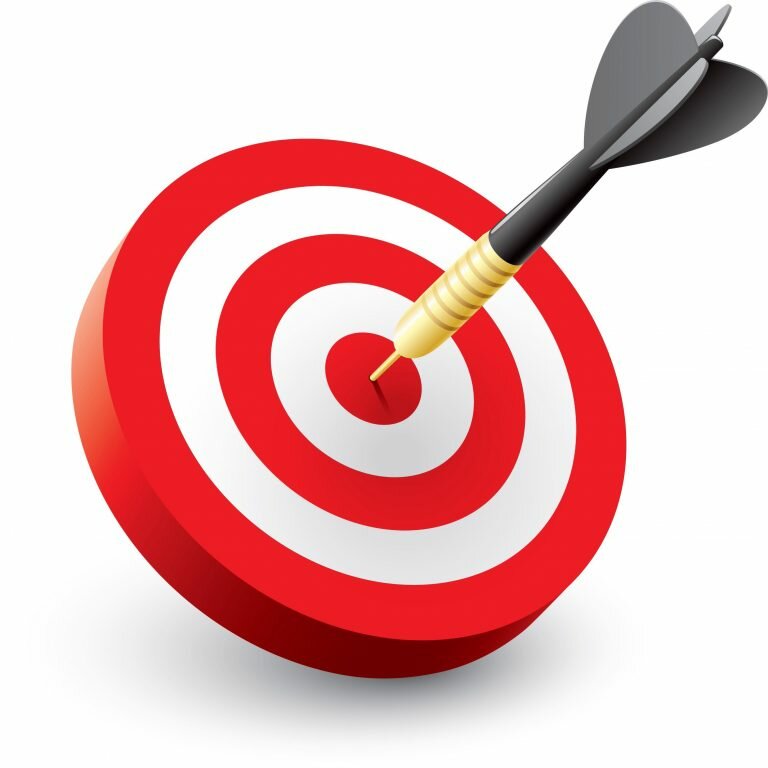 КТО? Автомобилисты, которые сейчас продают свой автомобиль.
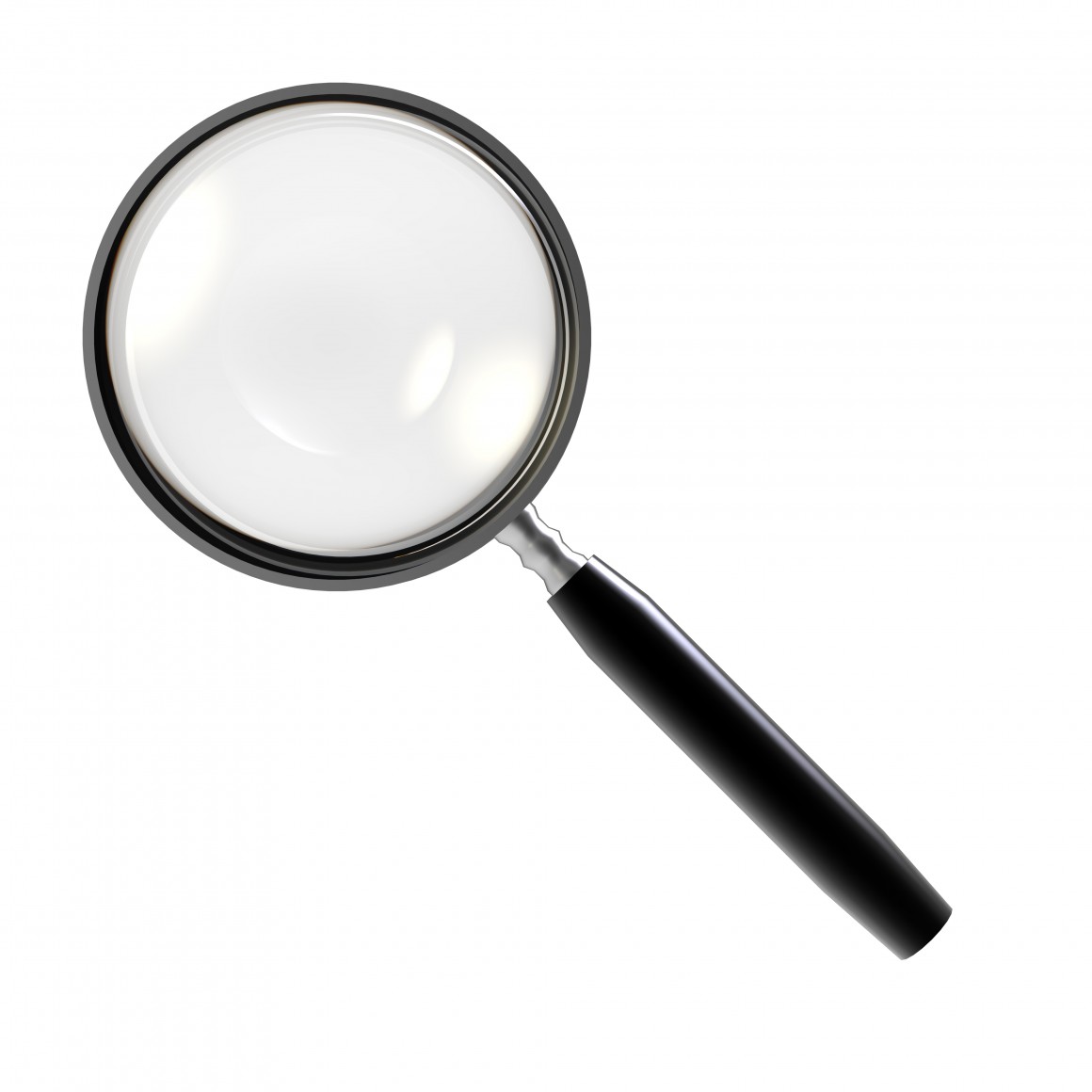 ГДЕ? Классифайды
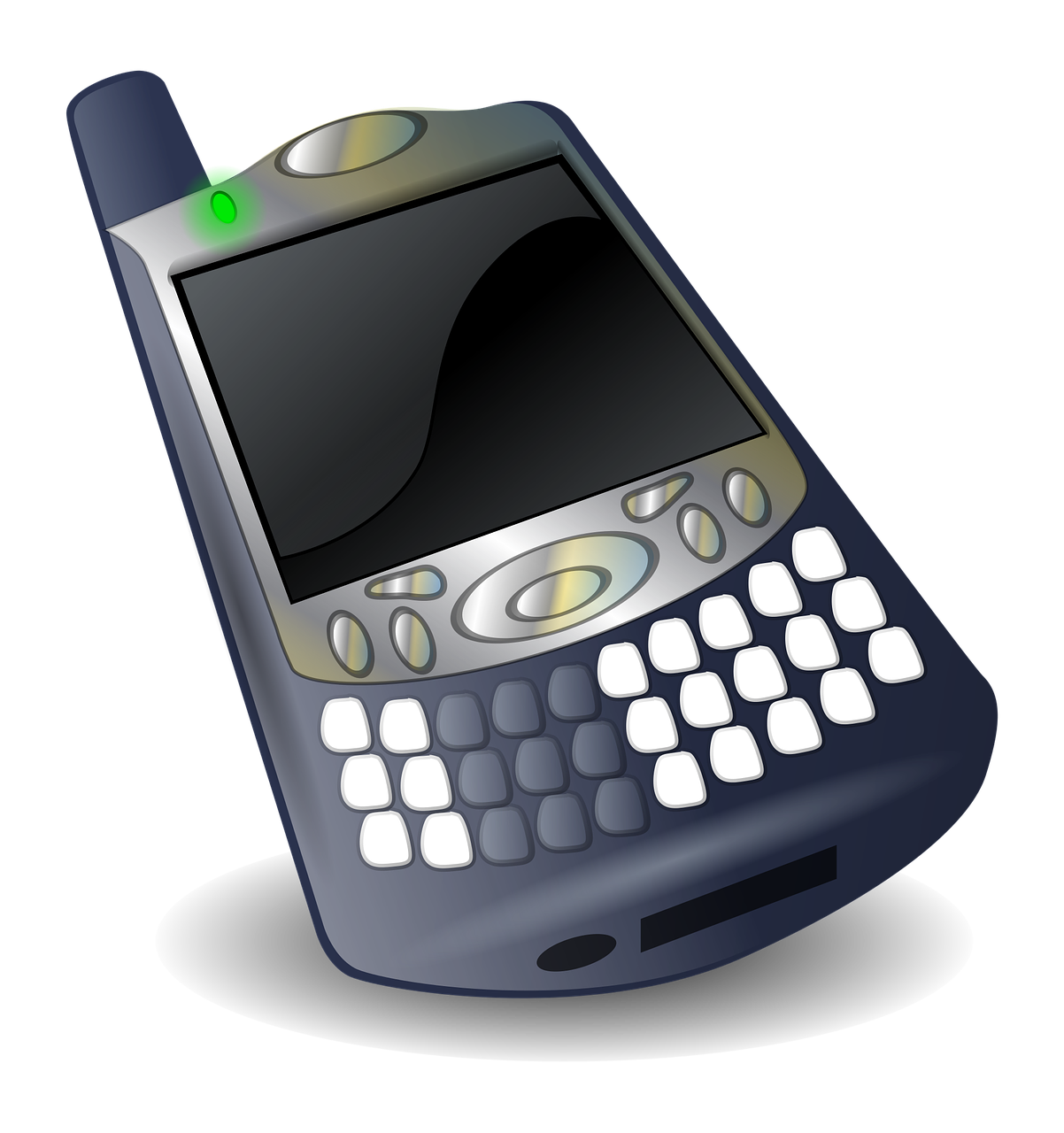 ТОЧКА КОНТАКТА? Телефон, мессенджер-площадки
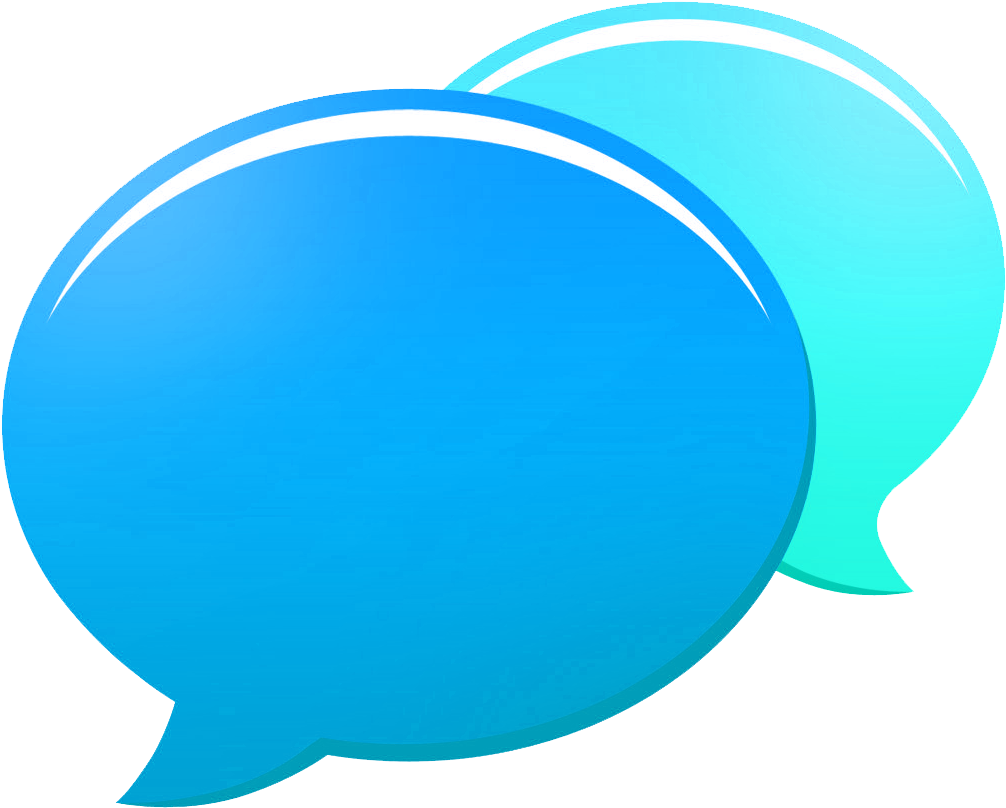 КАК ВОЗДЕЙСТВУЕМ? СМС, голосовые рассылки, рассылки в ЛС
СМС/Viber рассылка
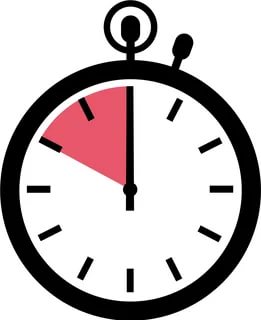 Период: 2019 год
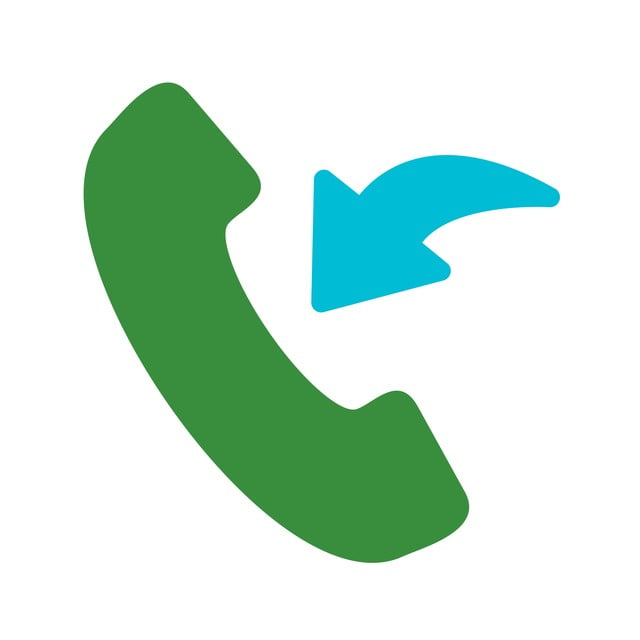 Получено целевых входящих звонков – 100-150 шт/месяц
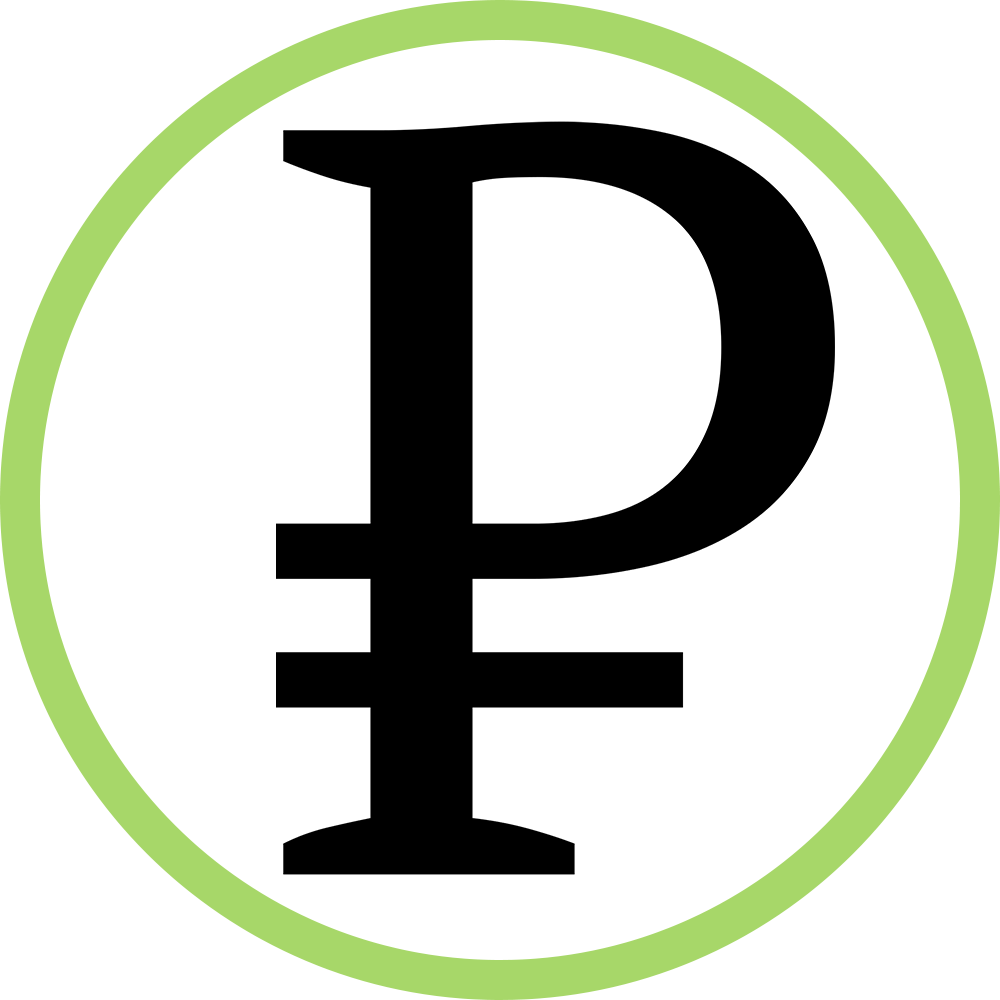 Цена звонка – 150-200р
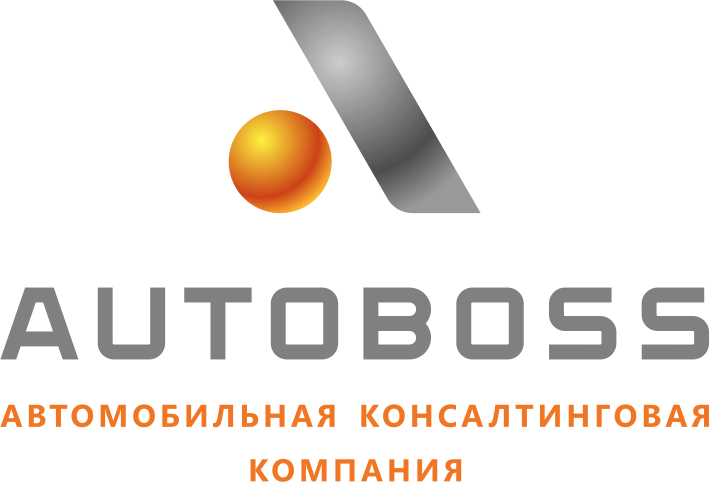 Настройки рассылки. v1.0
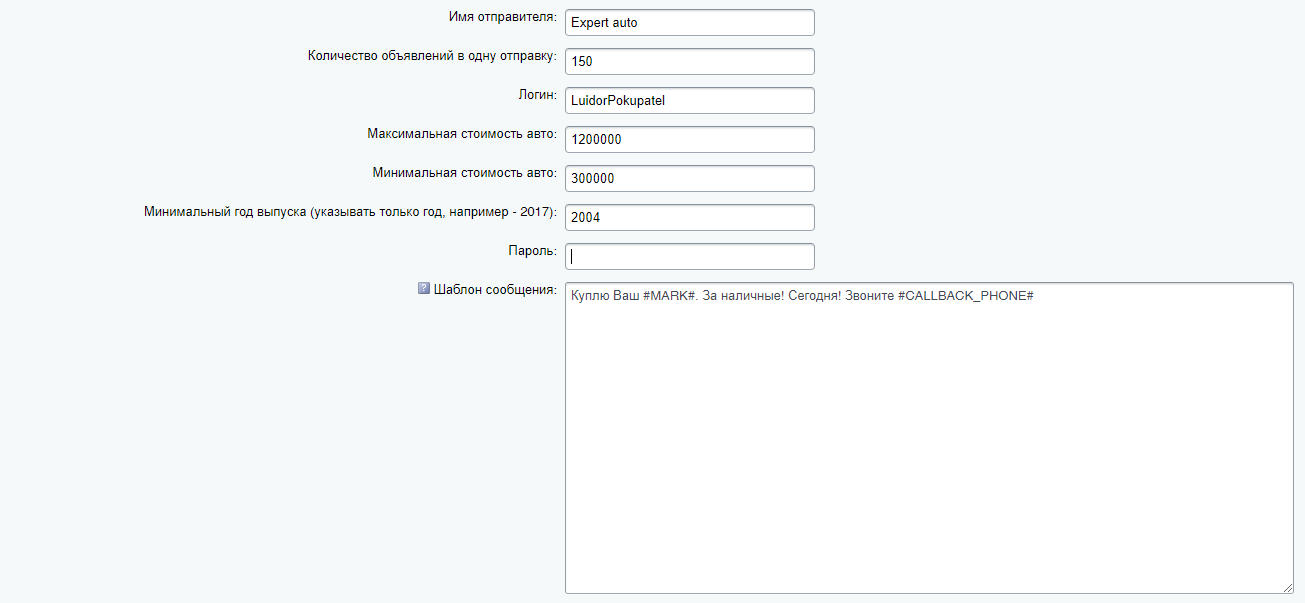 Настройки рассылки. v2.0
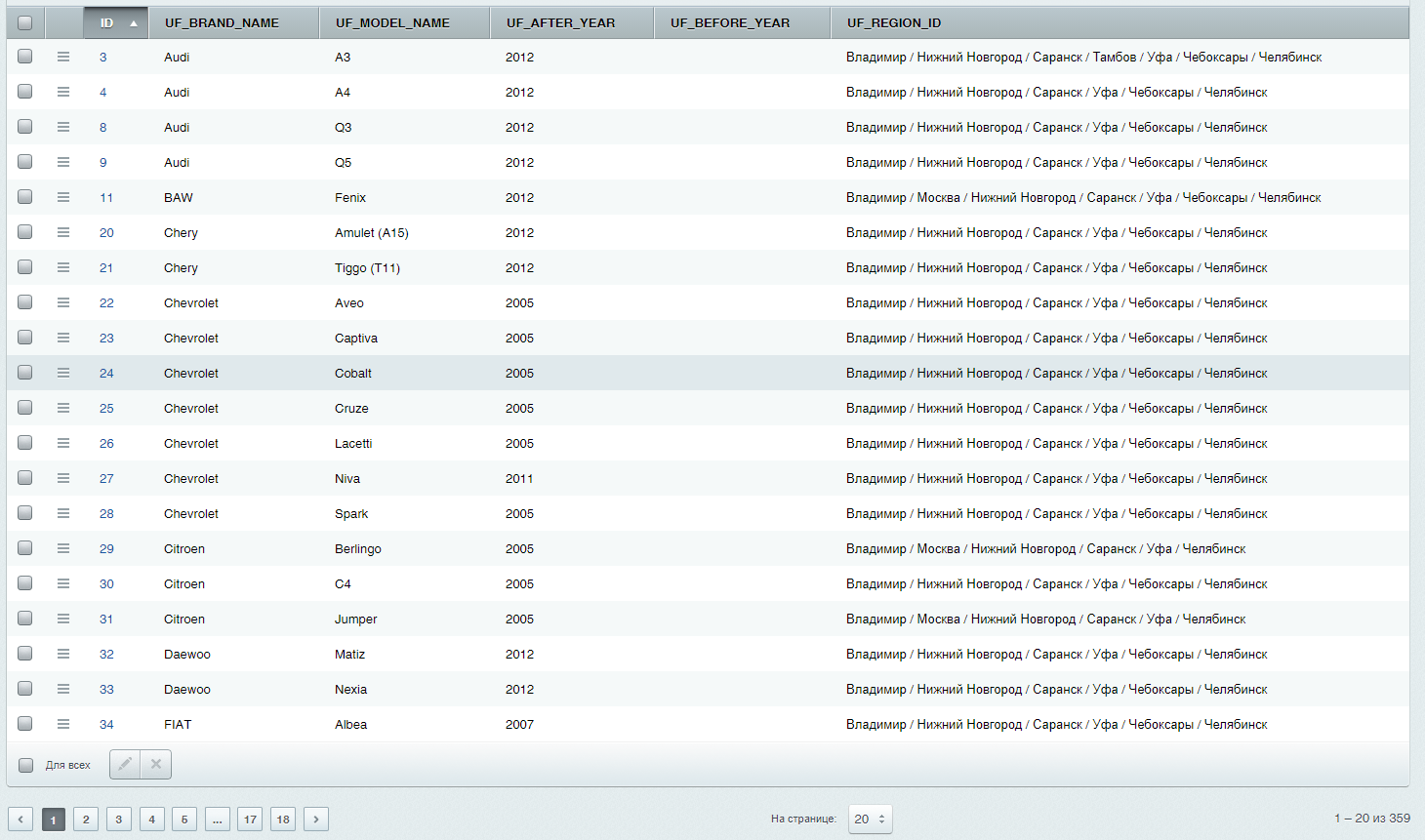 Рассылки по Авито
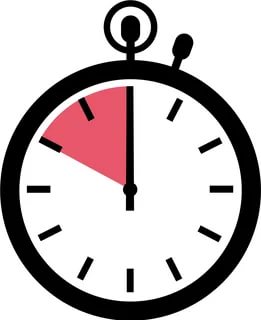 Период: Сентябрь-Октябрь 2020
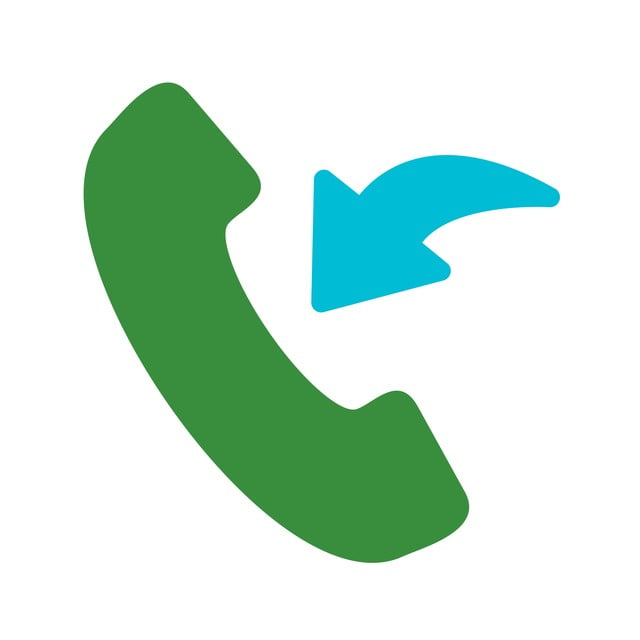 Получено целевых входящих звонков – 1042 шт
Цена звонка – 65р
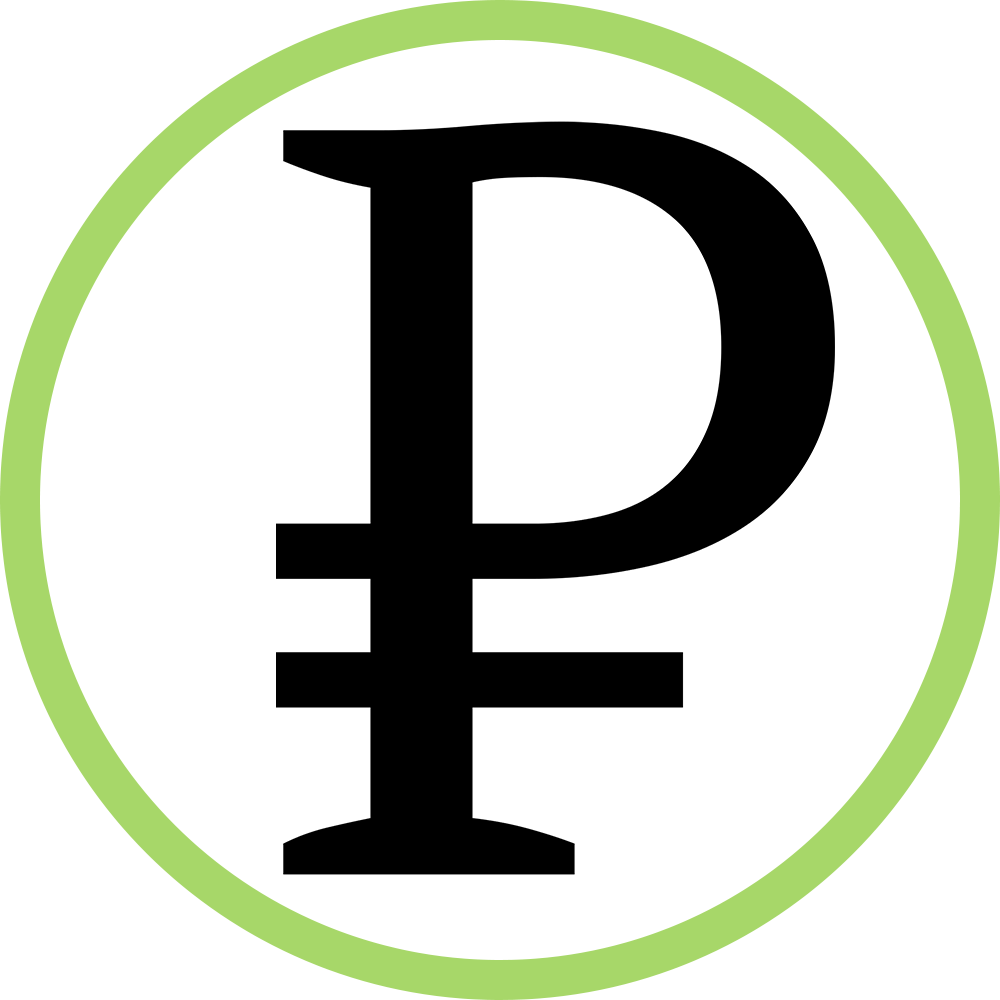 После очистки на дубликаты остается 847 звонков по 80р
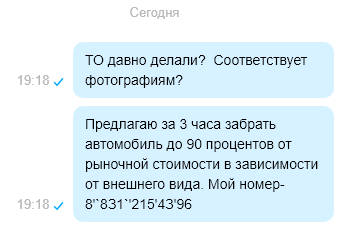 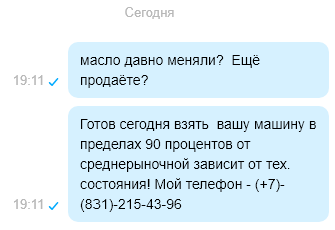 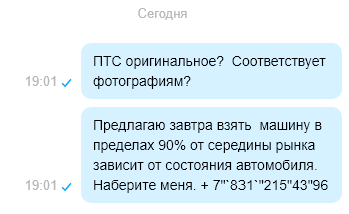 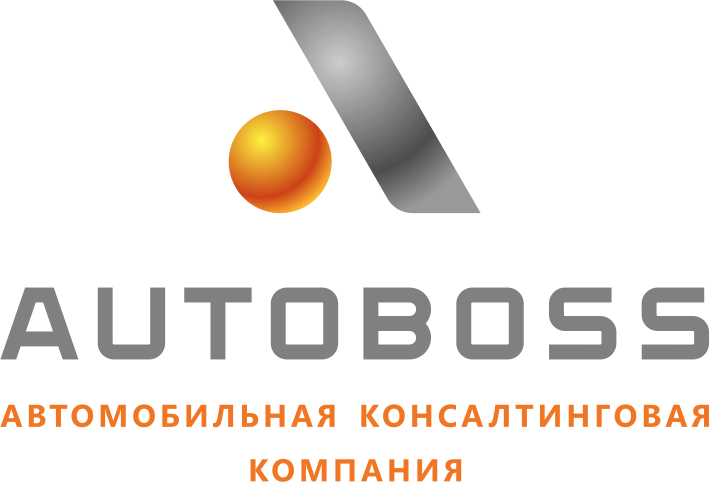 Рассылки по Авито
Нейтральный вопрос:
{А собственником вы являетесь?|Автомобиль не в кредите?|Багажник вместительный?|Бампера не царапаны, есть какие-то дефекты?|В такси не работала?|Ваш автомобиль или занимаетесь продажами?|Ваш автомобиль?|Вмятины есть какие-то?|Вы владелец по документам?|Вы посредник или хозяин?|Вы собственник?|Вы хозяин?|Где обслуживали?|ГРМ меняли?|Давно продаете?     и т.д.

Вторая фраза тем, кто что-то ответил:
{Готов|Могу|Предлагаю} {хоть сегодня|вечером|завтра|хоть сегодня вечером|завтра вечером|в течении часа|в течении дня|сегодня|за 3 часа} {купить|приобрести|забрать|взять|купить у вас}  {ваше авто|вашу машину|ваш автомобиль|вашу машину|машину|автомобиль|авто} {до|в пределах|примерно до} {90%|90 процентов} от {рыночной|среднерыночной|середины рынка|рыночной стоимости} {в зависимости от|зависит от} {тех. состояния|состояния машины|состояния автомобиля|внешнего вида}{.|,|!} {Позвоните!|Свяжитесь со мной по тел:|Мой номер- |Мой телефон -|Телефон|Набирайте меня|Наберите меня.|Созвонитесь со мной!|Звоните.|Набирайте! |Позвоните мне на  - |Жду вашего звонка на -} {8|+7|+ 7|(+7)}{"|'|`|`|| |-|}{`495`|'495'|"495"|495|(495)|/495/}{"|'|`|`|| |-|}О85{"|'|`|`|| |-|}75{"|'|`|`|| |-|}{3|З}6

Добавка через пару дней:
{Звоните|Набирайте|Наберите|Позвоните|Позвоните мне|Наберите утром|Позвоните утром|Наберите днем|Позвоните утром}, {договоримся|обязательно договоримся|сойдемся в цене|точно обо всем договоримся|найдем компромисс|есть что обсудить|договоримся, обязательно|точно договоримся|есть что обсуждать|сойдемся в цене} ! {Вы же|Вы} {продаете|хотите продать|готовы продать} {ваш автомобиль|Ваш Авто|машину|ваш транспорт|вашу машину} - {а я|и я|я} {готов|хочу|могу|думаю} {ее|её|} {купить|приобрести|купить у вас|купить сегодня}!
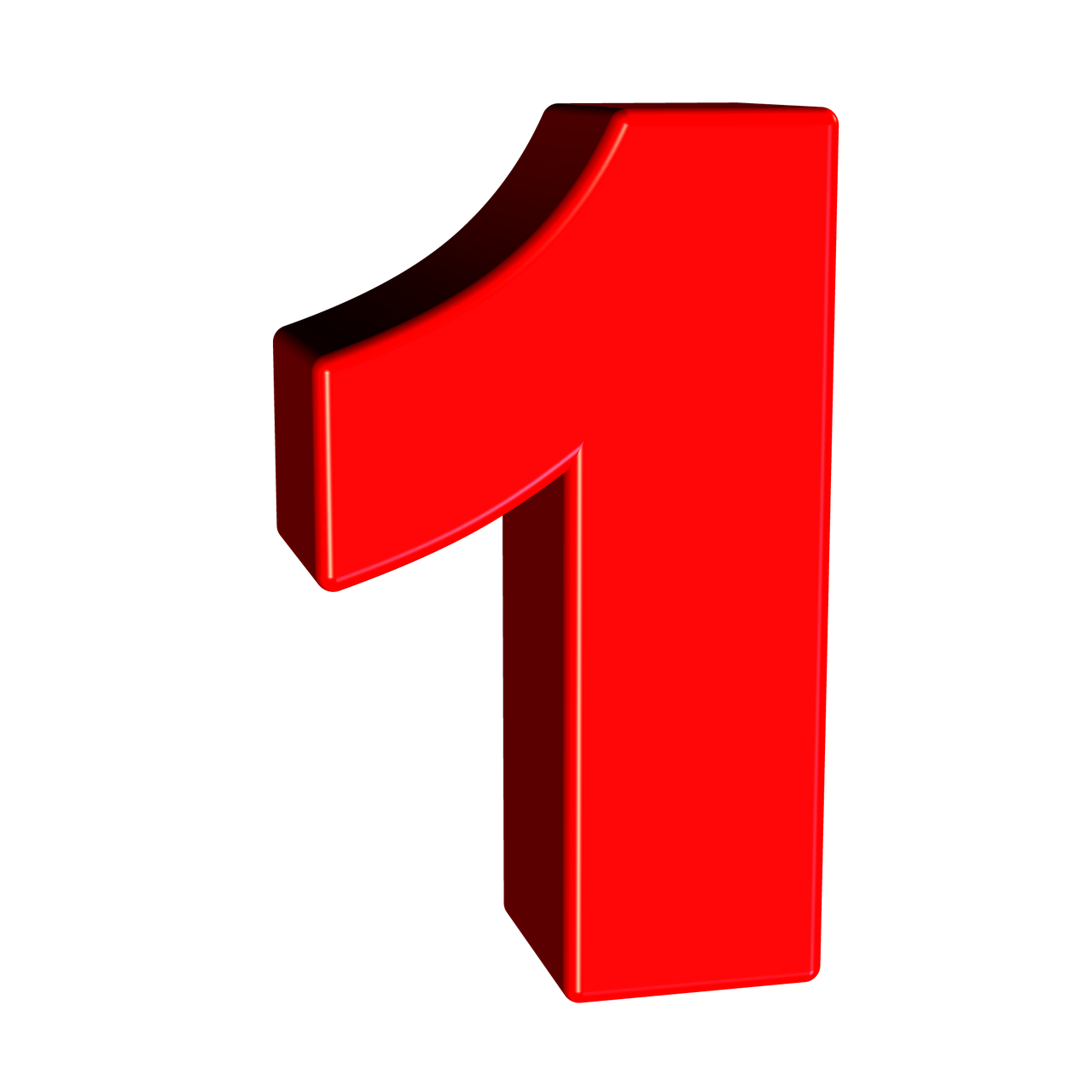 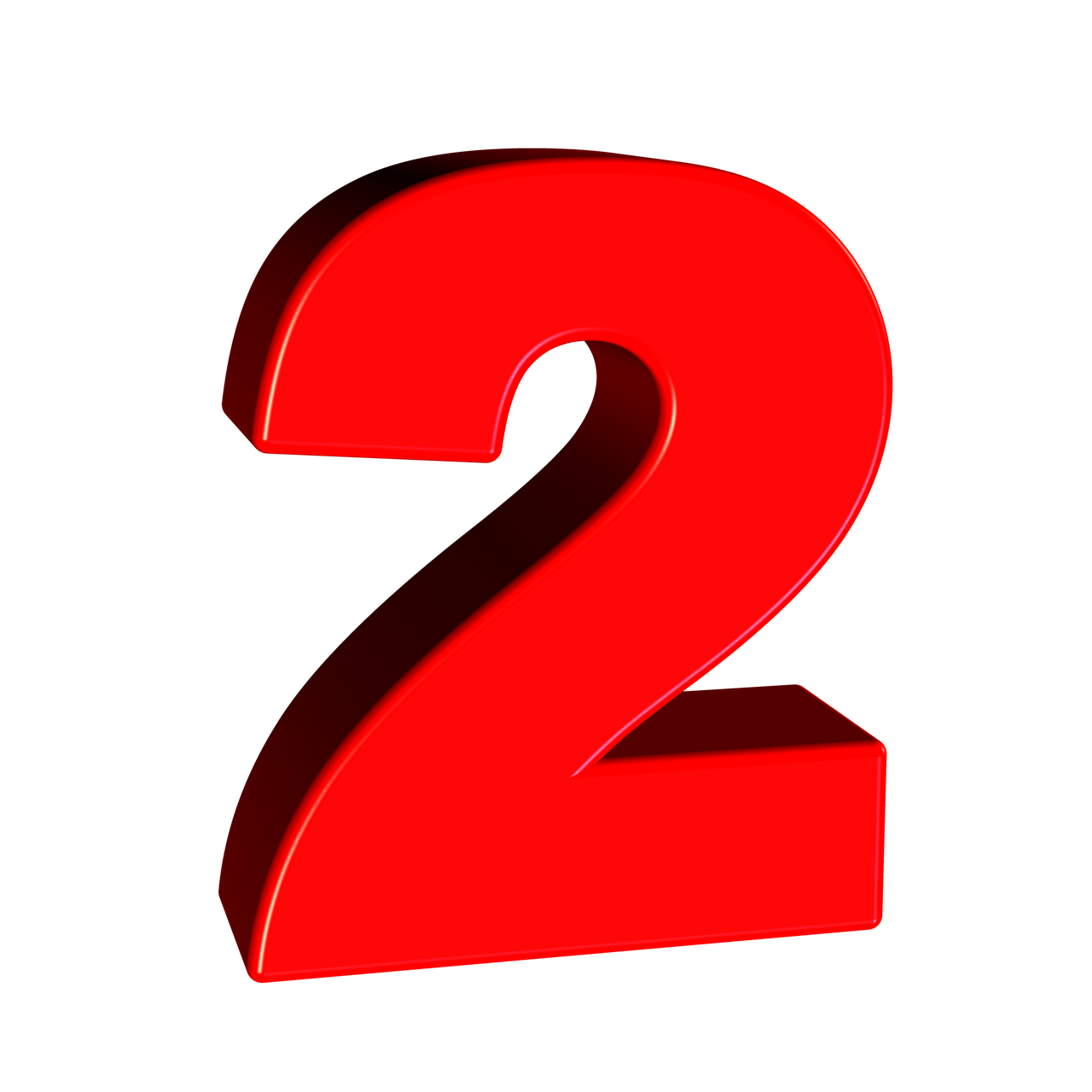 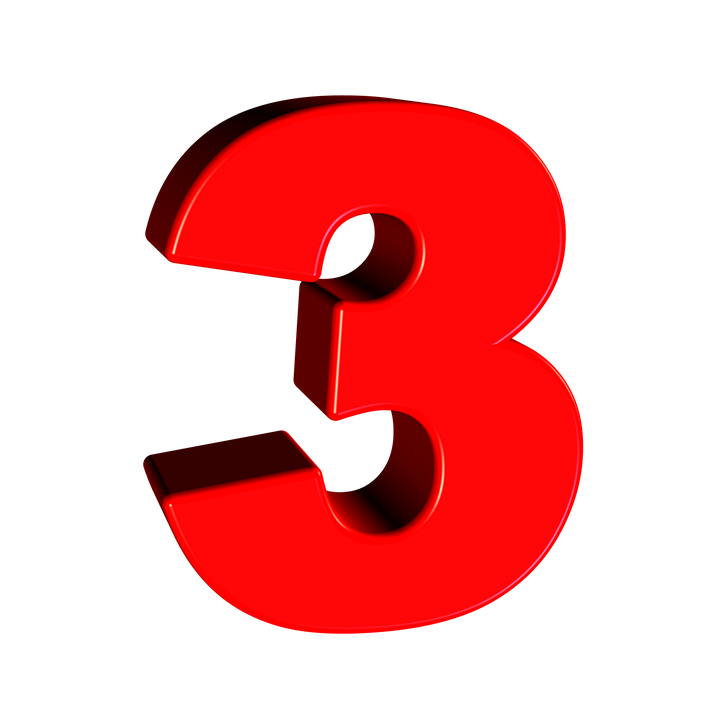 Подводные камни
Внимательно пишите текст
Использовать становится все сложнее
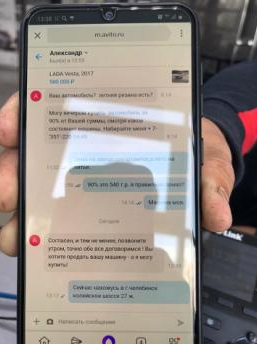 …за 90% от Вашей суммы…
…Согласен, позвоните, договоримся…
Голосовая рассылка
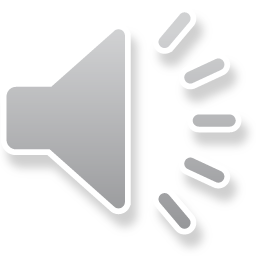 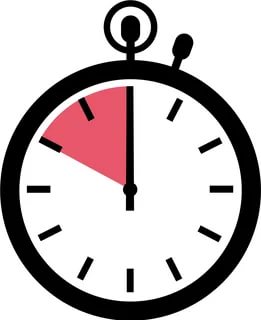 Период: Август-Октябрь 2020
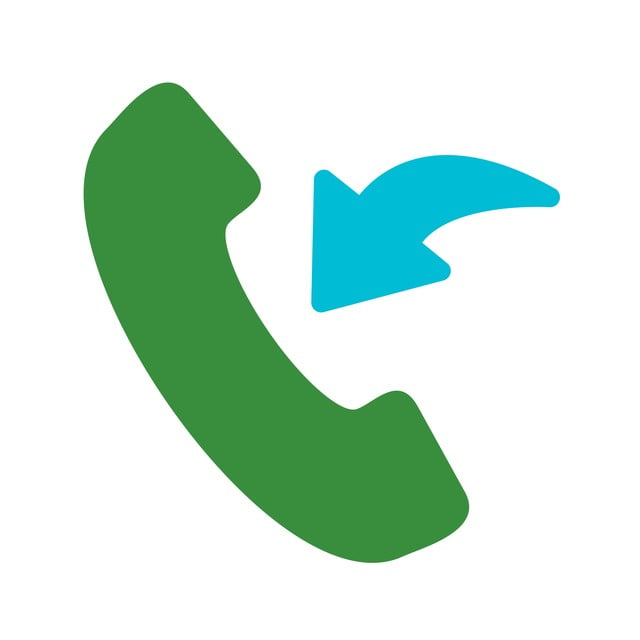 Получено целевых входящих звонков – 5280 шт
Цена звонка – 150р
После очистки на дубликаты остается 4519 звонков по 175р
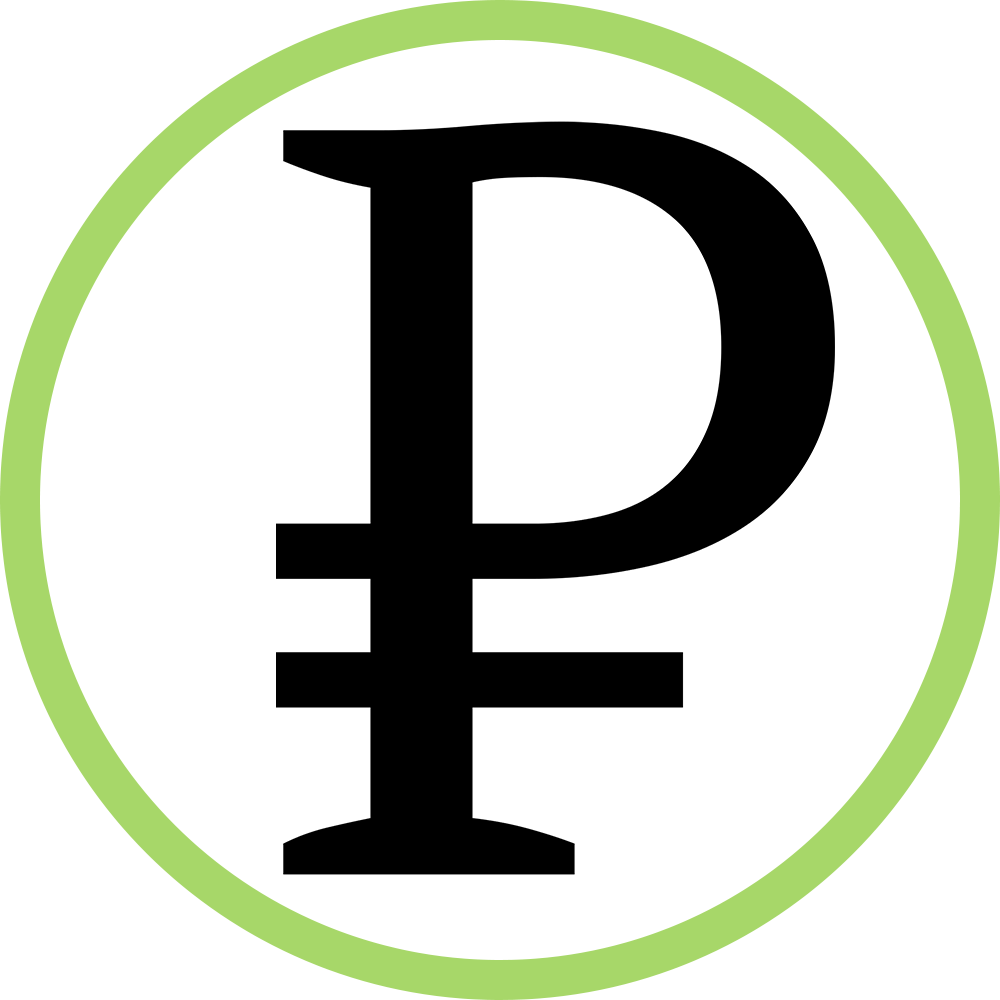 Подводные камни:
Тестируйте разных подрядчиков
Замеряйте показатели (CPL, ЧС)
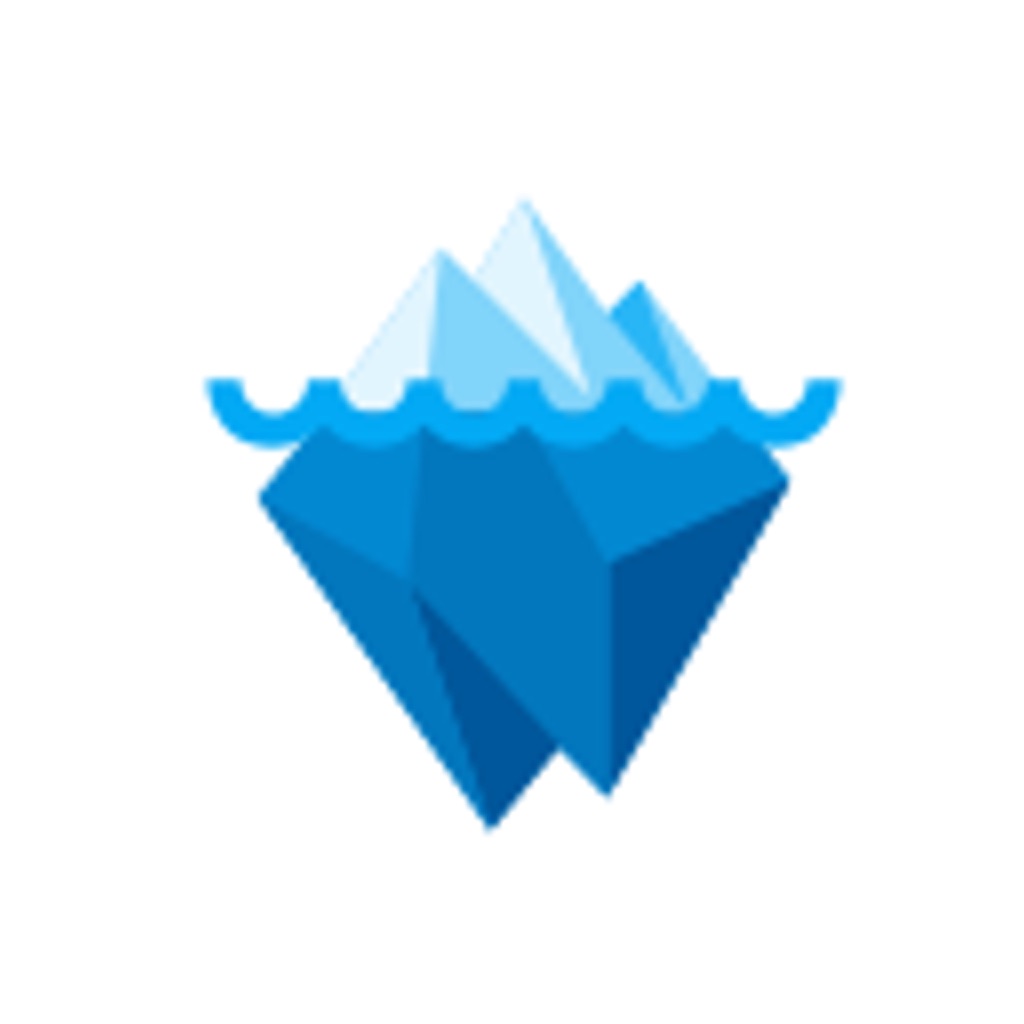 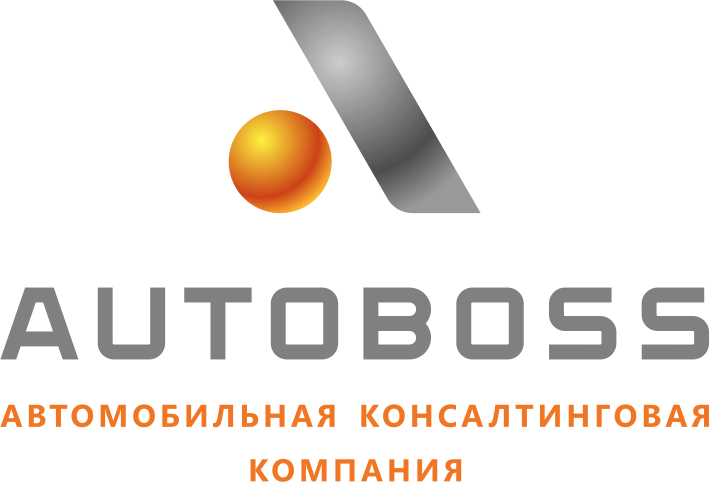 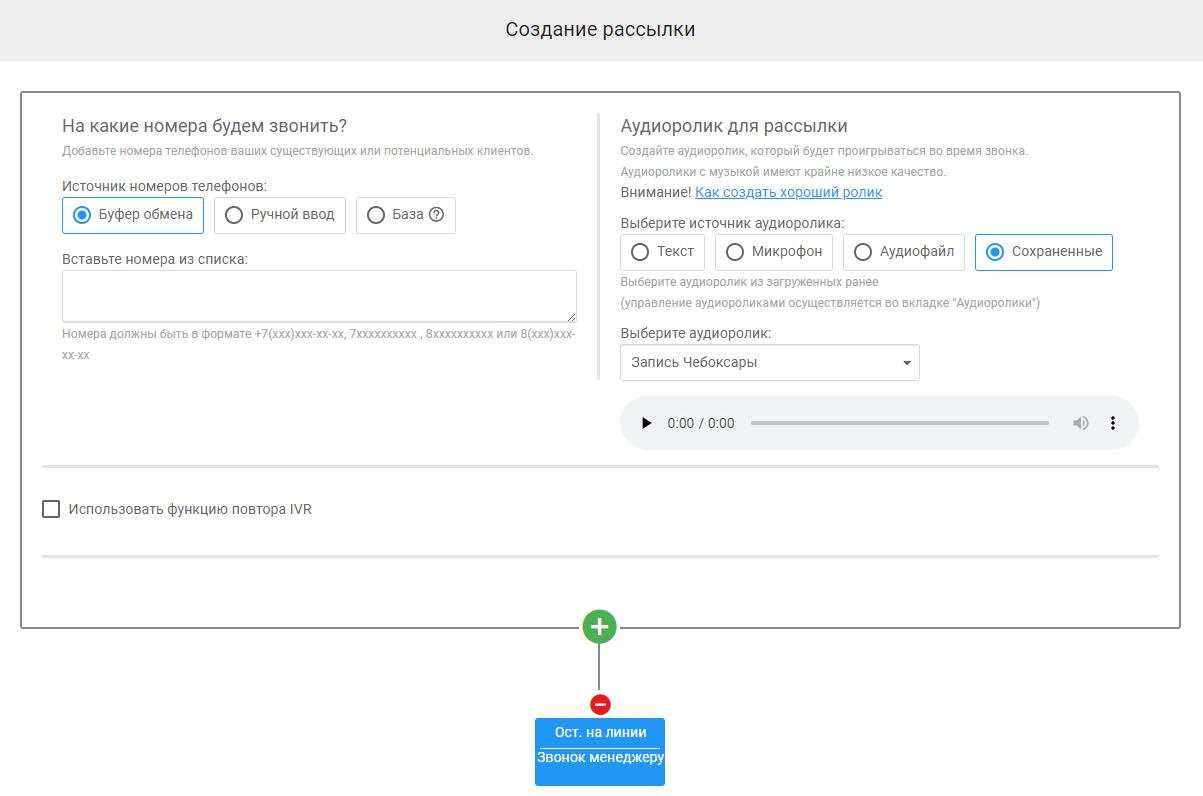 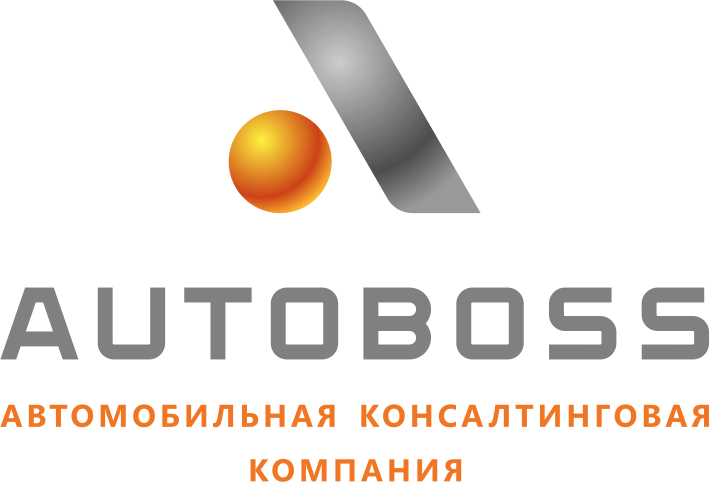 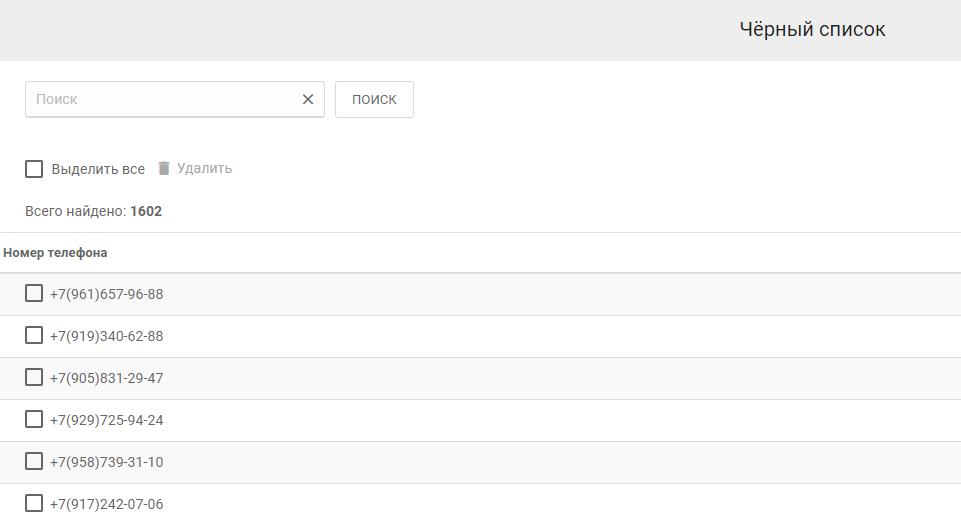 LH: Используйте сторонних подрядчиков
Юридическая безопасность
Усложнение алгоритмов работы классифайдов
Стоимость не сильно выше
LH2: Используйте черный список абонентов и 
белый список автомобилей
Эффективность канала
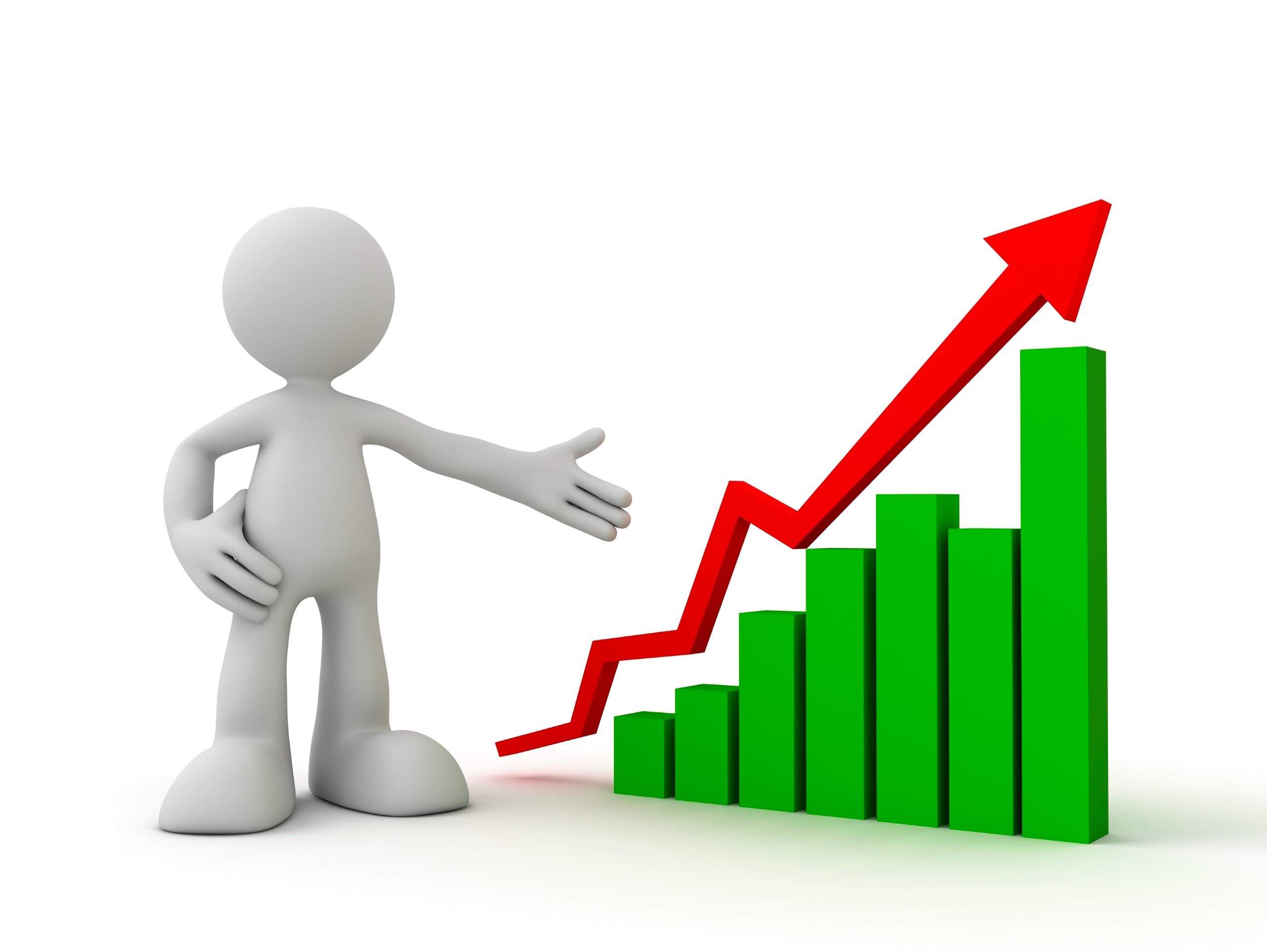 Дано:
Конверсия ТМЦ – 16,2% (Звонок – визит)
Конверсия ОВ – 9% (Визит – выкуп)
Наценка на 1 а/м после вычета ППП – 61т.р.

Решение:
За последние 3 месяца с рассылок состоялось 1210 визитов, а с них в свою очередь выкупили 108 автомобилей.
После продажи получим 6,5 млн рублей маржинального дохода

Вывод: На 1 вложенный в рекламу рубль получаем 7,6 рублей дохода
Алексей Горелов
Руководитель отдела Маркетинга и Рекламы


E-mail: GorelovAA@luidor.ru
Телефон: +7 910 385 25 15 (WhatsApp, Viber)
Рабочий: +7 951 915 48 93
Telegram: https://t.me/GorelovAlex


Не претендую на истину в последней инстанции, у каждого свой путь!

Надеюсь, моя презентация поможет сэкономить ваше время и деньги ;-) Обращайтесь, буду рад помочь!
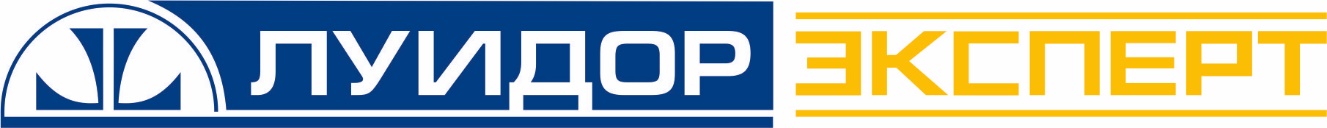 [Speaker Notes: супер]